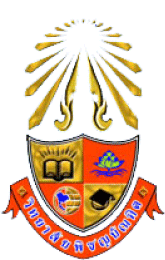 What is Modeling?
การสร้างแบบจำลอง (Modeling) 
เป็นวิธีการวิเคราะห์ และออกแบบ (Analysis and Design) วิธีการหนึ่งที่เน้นการสร้างแบบจำลอง เพื่อให้สามารถเข้าในปัญหาของระบบ
ใช้เป็นเครื่องมือในการสื่อสาร แนวคิดในการพัฒนาระบบ กับบุคคลอื่นๆ
Visual Modeling
	ใช้สัญลักษณ์รูปภาพในการสร้างแบบจำลอง
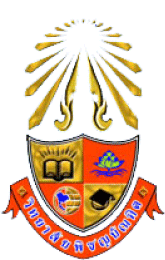 Software Modeling
User Requirement
Modeling(Analysis and Design)
Model(Specification)
Tools
ManuallyCoding
Program
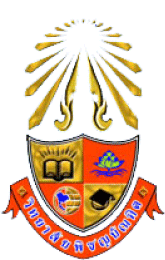 Models
Requirement Analysis Models (Requirement Specification)
    ได้จากกระบวนการวิเคราะห์ความต้องการของผู้ใช้ระบบ (Requirement Analysis)
Analysis Model
     ได้จากกระบวนการวิเคราะห์หน้าที่การทำงานของระบบ (System Analysis)
Design Model
    ได้จากกระบวนการออกแบบการทำงานของระบบ (System Design)
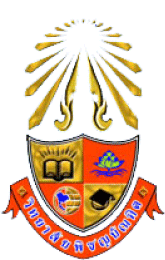 Software Development Process
Requirement Specification : define problem domain
Analysis : what problem to be solved?
Design : how to solve the problem?
Implementation : how to implement the solution?
Testing : how to ensure that the solution can solve the problem?
Maintenance : how to adjust the solution to accomodate change?
Retirement  : when does the system to be retired?
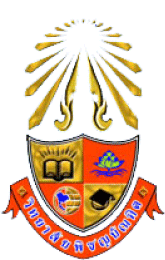 What is UML?
เป็นภาษาที่ใช้ในการสร้างแบบจำลอง (Modeling Language) ที่ประกอบด้วยองค์ความร้ที่ใช้ในการนำเสนอและออกแบบเอกสารประกอบโปรแกรม
จัดเป็นมาตรฐานสำหรับการแลกเปลี่ยนแนวคิดการออกแบบระบบ และองค์ความรู้ในเชิงเทคนิคในรูปของแบบจำลอง
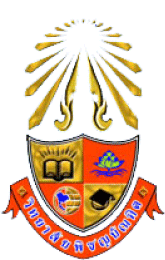 Histroy of UML
ปี 1998 พัฒา UML Version 1.2
ปี 1999 พัฒา UML Version 1.3
ปี 2000 พัฒา UML Version 1.4
ปี 2001 พัฒา UML Version 2.0 
http://www.uml.org/
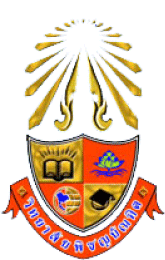 Models and Diagrams
A model is a complete
description of a system
from a particular
perspective
State
Diagrams
State
Diagrams
Class
Diagrams
Use Case
Diagrams
Use Case
Diagrams
State
Diagrams
Use Case
Diagrams
State
Diagrams
Use Case
Diagrams
Object
Diagrams
Use Case
Diagrams
Sequence
Diagrams
Scenario
Diagrams
State
Diagrams
Scenario
Diagrams
State
Diagrams
Component
Diagrams
Collaboration
Diagrams
Models
Component
Diagrams
Scenario
Diagrams
Component
Diagrams
Scenario
Diagrams
Deployment
Diagrams
Statechart
Diagrams
Activity
Diagrams
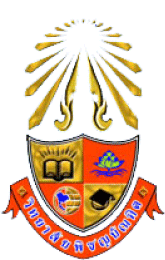 UML Diagrams
Structure Diagrams
Class
Object
Package
Deployment
Component
Composite Structure
Behavior Diagrams
Activity
Sequence
Collaboration
Interaction Overview Timing
Behavioral State Machine
Proxy State Machine
Use Case
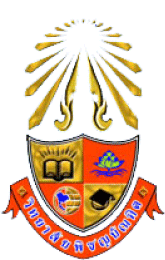 Activity diagram
ใช้สำหรับ
อธิบาย กระแสการไหลของการทำงาน (workflow)
แสดงขั้นตอนการทำงานของระบบ 
แต่ละขั้นตอนการทำงาน เรียกว่า Activity  ตัวอย่าง ได้แก่
การคำนวณผลลัพธ์บางอย่าง
การเปลี่ยนแปลงสถานะ (State) ของระบบ
การส่งค่ากลับคืน 
การส่งสัญญาณ
การเรียกให้โอเปอร์เรชันอื่นๆ ทำงาน
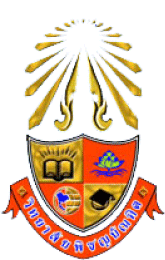 Activity Diagram
สัญลักษณ์ที่ใช้
แยก
เริ่มต้น
สิ้นสุด
รวม
กิจกรรม
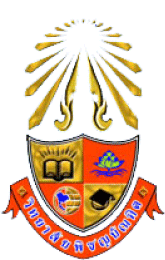 Ordinary Example
Show
MessageBox
“Printing” 
on Screen
Create postscript
file
Send postscript
file to printer
Remove
MessageBox
sampler
Swimlane 
Example
displayer
An Activity Diagram
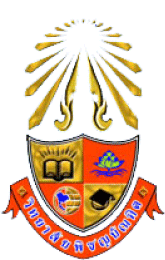 Activity Diagram
ตัวอย่าง Activity Diagram การสอบถามยอดบัญชีจากตู้ ATM